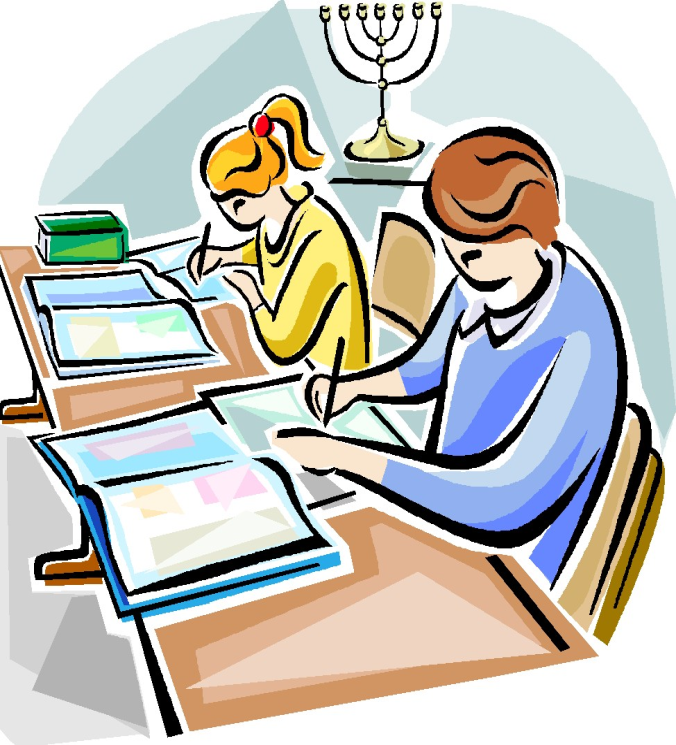 Организация и
руководство самостоятельной 
Работой

учащихся 
как одно из направлений дезадаптации первокурсников
Самостоятельная работа учащихся – это форма организации их учебной деятельности, осуществляемая под прямым или косвенным руководством преподавателя, в ходе которой учащиеся преимущественно или полностью самостоятельно выполняют различного вида задания с целью развития знаний, умений, навыков и личностных качеств.
Самостоятельная работа учащихся  проводится с целью: 
- систематизации и закрепления полученных теоретических знаний и практических умений учащихся; 
- углубления и расширения теоретических знаний; 
- формирования умений использовать нормативную, правовую, справочную и специальную литературу; 
- развития познавательных способностей и активности учащихся: творческой инициативы, самостоятельности, ответственности и организованности;
-формирования самостоятельности мышления, способностей к саморазвитию, самосовершенствованию и самореализации; 
- формирования практических (общеучебных и профессиональных) умений и навыков; 
- развития исследовательских умений; 
- выработка навыков эффективной самостоятельной профессиональной деятельности в соответсвии с требованиями образовательных стандартов.
В зависимости от места и времени проведения различают следующие виды самостоятельной работы: 
    - аудиторная самостоятельная работа по учебной дисциплине- работа, выполняемая на учебных занятиях под непосредственным руководством и контролем преподавателя и по его заданию; 
    - внеаудиторная самостоятельная работа - текущая обязательная самостоятельная работа учащегося над учебным материалом по заданию и при методическом руководстве преподавателя, но без его непосредственного участия.
Основные формы организации СР: 

   аудиторная СР под руководством и контролем преподавателя 
 на лекциях; 
 на практических занятиях; 
 на практике (учебной, преддипломной); 
 на консультациях; 
 на дополнительных занятиях.
Внеаудиторная СР без преподавателя:

 подготовка к аудиторным занятиям; 
подготовка к ОКР, тематическому контролю зачетам, экзаменам, итоговой аттестации;
 изучение теоретического материала; 
 просмотр учебных кинофильмов,    видеозаписей; 
подготовка к олимпиаде, конференции, конкурсу.
Рекомендуется,  что самостоятельная работа должна составлять не менее 50% учебного времени.
Для организации СР необходимы следующие условия: 

 	готовность учащихся к самостоятельному труду; 
 		мотив к получению знаний; 
		наличие и доступность всего необходимого учебно-методического и справочного материала, методических рекомендаций по выполнению СР, инструкций и т.д.;
		система регулярного контроля качества выполненной самостоятельной работы; 
 		консультационная помощь;
условия для выполнения групповых самостоятельных работ.
Формы СР определяются содержанием учебной дисциплины, степенью подготовленности учащихся. Они могут быть тесно связаны с теоретическими курсами и практическими занятиями, иметь учебный, учебно-исследовательский характер. Форму СР определяют преподаватели учебных предметов и дисциплин.
Как активизировать и интенсифицировать самостоятельную работу учащихся?
 1.   Последовательно усложняйте содержание задач самостоятельной учебной деятельности учащихся.
2.   Четко формулируйте цель выполнения заданий.
3.   Для развития общеучебных умений учащихся используйте «планы обобщенного характера», эвристические предписания и другие средства их активного формирования.
4.   Сочетайте контроль с самоконтролем, оценку – с самооценкой учащихся.
5.   Дифференцируйте постановку задач и заданий для самостоятельной работы учащихся.
6.   Гибко сочетайте самостоятельную работу учащихся с другими формами и методами обучения.
7.   Разработайте сквозную программу развития в организации самостоятельной работы: познавательных, организационных, коммуникативных и других умений учащихся.
Критериями оценок результатов самостоятельной работы учащихся являются: 
уровень освоения учащимися учебного материала; 
 умения учащегося использовать теоретические знания при выполнении практических задач; 
сформированность общеучебных умений и навыков; 
 умения учащегося активно использовать электронные образовательные ресурсы, находить требующуюся информацию, изучать ее и применять на практике; 
обоснованность и четкость изложения ответа; 
оформление материала в соответствии с требованиями; 
умение ориентироваться в потоке информации, выделять главное; 
умение четко сформулировать проблему, предложив ее решение, критически оценить решение и его последствия; 
умение показать, проанализировать альтернативные возможности, варианты действий; 
умение сформировать свою позицию, оценку и аргументировать ее.
Формирование навыков самостоятельной работы учащихся I курса по учебным дисциплинам профессионального компонента
                                    Малле Н.Э.
Основные правила разработки тестовых заданий при помощи компьютерного тестирования



Кузин В.П.
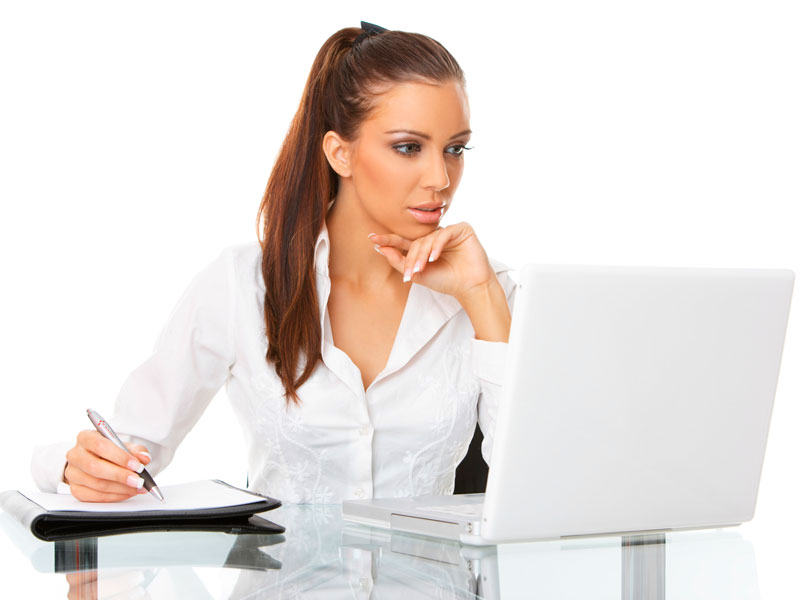 Вывод:
   самостоятельная работа является важным средством организации, управления и вовлечения обучаемых в познавательную деятельность, средством развития у учащихся познавательных способностей;

 целенаправленная организация самостоятельной работы учащихся способствует формированию качеств, необходимых будущему медицинскому работнику;

 оптимальная организация, планирование, контроль и управление самостоятельной работой учащихся, в том числе и первокурсников, не только способствуют повышению качества овладения предметом (дисциплиной), но и развивают творческие навыки, инициативу, познавательную активность;

задания для самостоятельной работы учащихся должны дифференцироваться в зависимости от уровня обучения и обученности учащихся.
Грамотно организованная самостоятельная работа
Успешная адаптация первокурсников
Литература

Амонашвили Ш.А. Личностно-гуманная основа педагогического процесса. Минск, 1990 г.
Есипов Б.П. Самостоятельная работа учащихся. Минск, Просвещение, 1989 г.
Селевко Г.К. Опыт разработки теории педагогики сотрудничества. Пермь, 1991.
«Специалист», ежемесячный теоретический и научно-методический журнал № 8, 2002, с. 24-25.
«Специалист», ежемесячный теоретический и научно-методический журнал № 6, 2003, с. 10.
«Специалист», ежемесячный теоретический и научно-методический журнал № 7, 2007, с. 27-28.
«Специалист», ежемесячный теоретический и научно-методический журнал № 6, 2008, с. 24-26.
Спасибо за внимание!